May 2018
Beyond 802.11ax – Throughput Enhancement Utilizing Multi-bands across 2.4/5/6 GHz Bands
Date: 2018-05-04
Authors:
Slide 1
Minyoung Park, Samsung
May 2018
Abstract
In this presentation, we share our thoughts on the next generation 802.11 beyond 802.11ax.
Slide 2
Minyoung Park, Samsung
May 2018
Wi-Fi Traffic Growth [1]
Wi-Fi traffic will account for almost half of total IP traffic by 2020
Offloaded traffic (both Wi-Fi and small-cell) from mobile devices: 29%
Traffic from Wi-Fi-only devices: 20%
Other sources of IP traffic
Mobile data (cellular): 17%
Ethernet: 33%
63% of traffic from mobile devices will be offloaded to Wi-Fi or small-cell networks by 2021

Demand for higher-throughput/capacity Wi-Fi is growing
[1] Source: Cisco VNI Mobile 2017
Slide 3
Minyoung Park, Samsung
May 2018
Evolution of 802.11 PHY Rates
802.11b-802.11ac: peak PHY rate of each 802.11 amendment increased by 5x or 11x
802.11ax: peak PHY rate increased just 1.4x compared to 802.11ac
The group focused on improving efficiency, not peak PHY rate
To meet the demand of Wi-Fi traffic growth, the peak PHY rate needs to be increased
Slide 4
Minyoung Park, Samsung
May 2018
High-Throughput Data Pipe in the 6 GHz Band
The 6 GHz band (5.925 – 7.125 GHz) is being considered for unlicensed use [2] 
Utilize the 6 GHz band for high-throughput data pipe
Transmit 80/160 MHz wideband signals in the 6 GHz band (e.g. 80 or 160 MHz)
The 2.4/5 GHz bands are crowded with 20/40 MHz data and management frames hard to find idle 80 or 160 MHz spectrum
Larger than 160 MHz data transmission is possible
320 MHz operation in the 6 GHz band or 160+160 MHz across the 5 and 6 GHz bands
Peak PHY rate increases by 2x
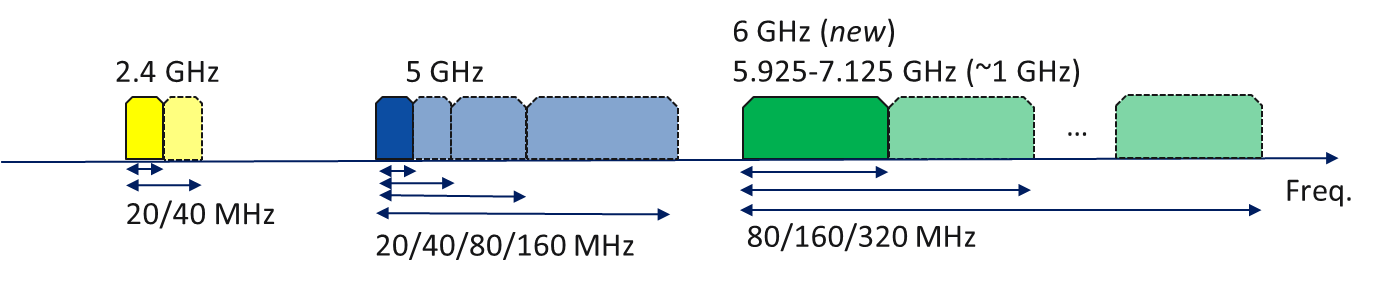 Slide 5
Minyoung Park, Samsung
May 2018
Multi-band/channel Operation in 2.4/5/6 GHz Bands
Concurrent dual-band operation in 2.4/5 GHz bands is common today
Most APs support concurrent operation in 2.4/5 GHz bands
Many non-AP STAs support concurrent operation in 2.4/5GHz bands
Tri-band operation in 2.4/5/6 GHz bands can increase throughput even higher
Wider bandwidth by multi-channel aggregation across 2.4/5/6 GHz bands
More chance to transmit a wideband signal across 2.4/5/6 GHz bands
Example: 20/40 MHz (2.4 GHz) + 20/40/80/160 MHz (5 GHz) + 80/160/320 MHz (6 GHz)
Use the 6 GHz band mainly for high-throughput data transmissions
Management frames (e.g. Beacon, Probe Req./Res.) transmitted in the 2.4/5 GHz bands
Wideband/high-throughput data transmissions in the 6 GHz band
Cleaner and less clutter in the 6 GHz band for higher throughput
Slide 6
Minyoung Park, Samsung
May 2018
Flexible Channel Aggregation
In practice, it is difficult to find an idle contiguous wideband channel (80/160/320 MHz)
2.4 GHz band only supports up to 40 MHz
Many narrowband interference sources in the 5 GHz band
Radar signal on the DFS channels
Legacy narrowband OBSS 802.11 transmissions
.11ax uplink OFDMA transmission (this may be present in the 6 GHz band as well)
Need a scheme to efficiently utilize the fragmented frequency resources 
Flexible channel aggregation can solve the fragmented frequency resource problem
Allocate multiple resource units or non-contiguous resource allocations to a single STA (coding across allocated resources)
Flexible channel aggregation can also maximize:
Frequency resource utilization
Diversity gain when subband CQI is unavailable
Multi-user diversity gain when location of ‘good’ subbands are non-contiguous
Slide 7
Minyoung Park, Samsung
May 2018
Conclusions
Demand for higher throughput 802.11 is growing
The peak PHY rate/capacity needs to be increased to meet the demand
The 6 GHz band gives a good opportunity to enhance peak throughput and capacity of 802.11
320 MHz in the 6 GHz band 
160+160 MHz across the 5 and 6 GHz bands
Multi-band/channel operation across 2.4/5/6 GHz bands can increase the peak PHY rate and throughput even higher
Wider bandwidth operation by channel aggregation
More chance to transmit wideband signal
Flexible Channel Aggregation can maximize the benefit of OFDMA
Slide 8
Minyoung Park, Samsung
May 2018
References
[1] Source: Cisco VNI Mobile 2017 
[2] Expanding Flexible Use in Mid-Band Spectrum Between 3.7 and 24 GHz (https://www.fcc.gov/document/fcc-opens-inquiry-new-opportunities-mid-band-spectrum-0)
Slide 9
Minyoung Park, Samsung